Studia stacjonarne i niestacjonarne II stopnia 
Rok akademicki 2017-2018

Wybór specjalności na kierunku Zarządzanie
KIERUNEK ZARZĄDZANIE: OFERTA SPECJALNOŚCI
INNOWACJE RYNKOWE – PROJEKTOWANIE I WDRAŻANIE (dotyczy tylko studiów stacjonarnych) 
KOMUNIKACJA KORPORACYJNA I PUBLIC RELATIONS               (dotyczy tylko studiów stacjonarnych) 
LEAN MANAGEMENT W BIZNESIE I SEKTORZE PUBLICZNYM
MARKETING INTERNETOWY I E-COMMERCE 
PRZYWÓDZTWO W ORGANIZACJI (dotyczy tylko studiów stacjonarnych) 
ZARZĄDZANIE ZASOBAMI LUDZKIMI
ZARZĄDZANIE W BIZNESIE I SEKTORZE PUBLICZNYM           (dotyczy tylko studiów niestacjonarnych)
Studia stacjonarne II stopnia
Kierunek Zarządzanie
Specjalność INNOWACJE RYNKOWE – projektowanie i wdrażanie
INNOWACJE RYNKOWE – PROJEKTOWANIE I WDRAŻANIE
Profil Absolwenta
Profil absolwenta opracowany w oparciu o aktualne trendy i wymagania rynku, z uwzględnieniem perspektywy BIZNESU/ UCZELNI/ STUDENTA (student-nauka-biznes)
„Specjalność o charakterze praktycznym stworzona w oparciu o Design Thinking, dedykowana osobom z pasją i ciekawością świata, które chcą tworzyć wartościowe i użyteczne rozwiązania oraz wcielać pomysły w czyn. 
Niezależnie czy podejmą pracę w przedsiębiorstwach stawiających na innowacyjność, budujących swoją przewagę w oparciu o design i efektywną komercjalizację niekonwencjonalnych rozwiązań, 
czy też założą STARTUP i będą prowadzić własny biznes.”
INNOWACJE RYNKOWE – PROJEKTOWANIE I WDRAŻANIE
Najważniejsze efekty kształcenia
WIEDZA
kompleksowa wiedza dotycząca zasad funkcjonowania innowacyjnej gospodarki, działania rynku, nowych trendów, szans i wyzwań stojących przed przedsiębiorcami, a także zagadnień etycznych związanych z życiem gospodarczym
specjalistyczna, nowoczesna wiedza w zakresie designu/ projektowania zorientowanego na użytkownika (UCD – User-Centered Design) oraz komercjalizacji i wdrażania innowacyjnych rozwiązań
INNOWACJE RYNKOWE – PROJEKTOWANIE I WDRAŻANIE
Najważniejsze efekty kształcenia
UMIEJĘTNOŚCI
umiejętność identyfikowania dostępnych możliwości działalności osobistej, zawodowej, biznesowej oraz inspirowania innych i budowania relacji
umiejętność planowania przedsięwzięć i prowadzenia ich dla osiągnięcia zamierzonych celów – umiejętność proaktywnego zarządzania innowacyjnymi projektami
umiejętność prawidłowej oceny ryzyka i podejmowania go w uzasadnionych wypadkach oraz zdolność do autorefleksji
INNOWACJE RYNKOWE – PROJEKTOWANIE I WDRAŻANIE
Najważniejsze efekty kształcenia
KOMPETENCJE
umiejętność pracy i porozumiewania się w interdyscyplinarnym zespole, rozumienia różnych punktów widzenia, krytycznego myślenia i konstruktywnego prezentowania stanowisk
kreatywność, niezależność, elastyczność, otwartość na zmiany, zaangażowanie i poczucie odpowiedzialności w środowisku pracy
przedsiębiorczość (inicjatywność), odwaga i determinacja w osiąganiu celów oraz ciekawość świata, chęć do ciągłego uczenia się i rozwijania kompetencji oraz podejmowania nowych wyzwań
INNOWACJE RYNKOWE – PROJEKTOWANIE I WDRAŻANIE
Przedmioty specjalnościowe
ETAP „PRZED”
ETAP „PO”
DEFINIOWANIE PROBLEMU (DEFINE)
GENEROWANIE POMYSŁÓW (IDEATE)
TESTOWANIE (TEST)
BUDOWANIE PROTOTYPÓW (PROTOTYPE)
EMPATYZACJA (EMPATHIZE)
P1: Projektowanie innowacji
P2: Empatyzacja i definiowanie problemu jako podstawa projektowania innowacji
P3: Ideacja i twórcze rozwiązywanie problemów
P4: Prototypowanie i testowanie rozwiązań
P5: Projektowanie doświadczeń i service design
P6: Komercjalizacja i wdrażanie innowacyjnych rozwiązań
INNOWACJE RYNKOWE – PROJEKTOWANIE I WDRAŻANIE
Przedmioty specjalnościowe – zakres
ETAP „PRZED”
ETAP „PO”
DEFINIOWANIE PROBLEMU (DEFINE)
GENEROWANIE POMYSŁÓW (IDEATE)
TESTOWANIE (TEST)
BUDOWANIE PROTOTYPÓW (PROTOTYPE)
EMPATYZACJA (EMPATHIZE)
P 5: projektowanie doświadczeń użytkownika (UX design), myślenie wizualne w innowacjach, service design, projektowanie propozycji wartości
P 1: innowacyjność w biznesie, innowacje społeczne, projektowanie zorientowane na użytkownika (User-Centered Design),filozofia Design Thinking (DTJ pigułka), budowa zespołu projektowego, komunikacja w zespole(wprowadzenie)
P 2:badania wspierające innowacyjność (badania w projektowaniu zorientowanym na użytkownika), analiza trendów i insighty rynkowe,definiowanie problemu
P 3: trening kreatywności, generowanie pomysłów, twórcze rozwiazywanie problemów, kreatywność w biznesie (metody, techniki, narzędzia)
P 4: prototypowanie i design przemysłowy, informatyczne narzędzia projektowe, grafika komputerowa, testy rynkowe (testowanie użyteczności, ocena/ ewaluacja i poprawianie rozwiązań)
P 6: komercjalizacja: modele biznesowe, źródła finansowania, wycena wartości, ochrona prawna, Startupy wdrażanie rozwiązań: strategia działania, nowoczesne narzędzia komunikacji z rynkiem; (podsumowanie)
INNOWACJE RYNKOWE – PROJEKTOWANIE I WDRAŻANIE
Praca po studiach
przedsiębiorstwa stawiające na innowacyjność, chcące budować swoją przewagę konkurencyjną w oparciu o design i efektywną komercjalizację niekonwencjonalnych rozwiązań
agencje projektowe/ kreatywne
agencje konsultingowe/ doradcze, biura usług brokerskich
działy badawczo-rozwojowe, designu i rozwoju innowacji, marketingu i sprzedaży
stanowiska takie, jak: Research & Development Manager, Product/ Brand Manager, Project Manager, Growth Manager, Customer Experience Manager, UX Designer, Product Designer
własna działalność gospodarcza (STARTUPY, Co-Founder/CEO)
INNOWACJE RYNKOWE – PROJEKTOWANIE I WDRAŻANIE
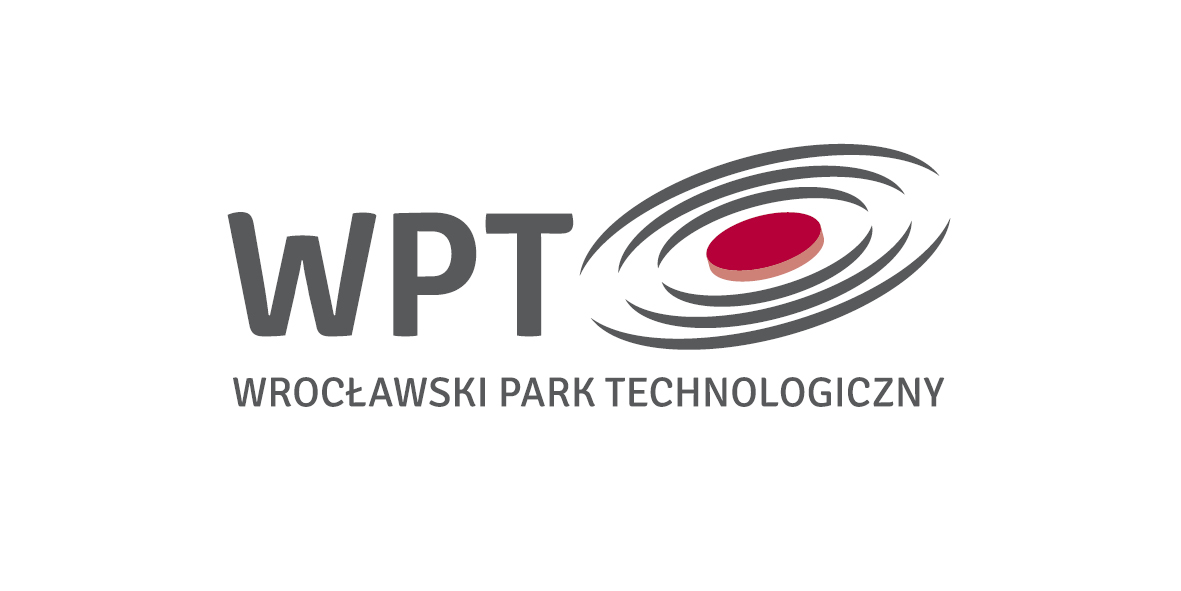 Partner specjalności
(część zajęć odbywa się w WPT)
Wyróżnienie
Specjalność została wyróżniona na forum międzynarodowym 
w konkursie 
POLISHOPA HONEYCOMBS AWARD 2016 w kategorii EDUKACJA 
jako innowacyjny projekt 
oparty na metodyce Design Thinking(najlepsze inicjatywy powstałe w Polsce)
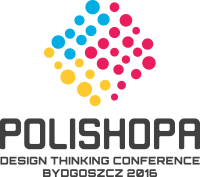 INNOWACJE RYNKOWE – PROJEKTOWANIE I WDRAŻANIE
Opiekun specjalności
dr Sylwia Wrona
e-mail: sylwia.wrona@ue.wroc.pl 
Instytut Marketingu
Katedra Podstaw Marketingu
ul. Komandorska 118/120, bud. B, pok. 11
53-345 Wrocław
tel. 71 36 80 226 (sekretariat)
Specjalność 
KOMUNIKACJA KORPORACYJNA I PUBLIC RELATIONS
KOMUNIKACJA KORPORACYJNA I PUBLIC RELATIONS
Profil Absolwenta
Absolwent posiada wiedzę na temat mechanizmów oraz aktualnych zjawisk w obszarze komunikacji korporacyjnej i public relations
Absolwent dysponuje wiedzą na temat metod i narzędzi komunikacji korporacyjnej i public relations dostosowanych do charakteru organizacji i jej sytuacji rynkowej oraz umiejętność stosowania jej w praktyce 
Absolwent ma umiejętność formułowania strategii wizerunkowej danej organizacji oraz sprawnego komunikowania się z różnymi podmiotami w otoczeniu organizacji
KOMUNIKACJA KORPORACYJNA I PUBLIC RELATIONS
Najważniejsze efekty kształcenia
WIEDZA
posiadanie kompleksowej i pogłębionej wiedzy teoretycznej i praktycznej w zakresie komunikacji korporacyjnej i public relations z uwzględnieniem najnowszych koncepcji, metod i narzędzi
znajomość problemów decyzyjnych o charakterze strategicznym i operacyjnym oraz metod podejmowania decyzji w zakresie różnych obszarów komunikacji korporacyjnej i public relations
dysponowanie zaawansowaną wiedzą o technikach komunikacji korporacyjnej i public relations wraz ze specyfiką ich stosowania w różnych typach przedsiębiorstw, organizacji i instytucji
KOMUNIKACJA KORPORACYJNA I PUBLIC RELATIONS
Najważniejsze efekty kształcenia
UMIEJĘTNOŚCI
umiejętność krytycznego rozumienia i integrowania wiedzy z różnych dziedzin, umożliwiającej identyfikację i interpretację procesów występujących w ramach komunikacji korporacyjnej i  public relations
prawidłowe rozumienie i wyjaśnianie pojęć związanych ze współczesną komunikacją korporacyjną i public relations,  sprawne posługiwanie się terminologią i swobodne jej stosowanie do opisu różnych obszarów dyscypliny
umiejętność identyfikacji, krytycznej oceny i interpretacji  zjawisk zachodzących we współczesnej komunikacji korporacyjnej i  public relations
KOMUNIKACJA KORPORACYJNA I PUBLIC RELATIONS
Najważniejsze efekty kształcenia
KOMPETENCJE
zdolność rozumienia potrzeby ustawicznego uczenia się i pogłębiania wiedzy  w zakresie komunikacji korporacyjnej i public relations
przygotowanie do pełnienia samodzielnych i kierowniczych funkcji w zakresie komunikacji korporacyjnej i public relations
zdolność  realizowania projektów  z zakresu  komunikacji korporacyjnej i public relations
zdolność  wystąpień publicznych, prowadzenia debat, pokazów i szkoleń oraz umiejętność stosowania aktywnych form przekazu wiedzy
KOMUNIKACJA KORPORACYJNA I PUBLIC RELATIONS
Przedmioty specjalnościowe
Corporate identity 
Media relations i rynek mediów 
Komunikacja wewnętrzna i budowanie wizerunku pracodawcy
Zarządzanie sytuacjami kryzysowymi
Sponsoring, organizacja wydarzeń  i lobbing
Programy i działania społeczne
KOMUNIKACJA KORPORACYJNA I PUBLIC RELATIONS
Praca po studiach
na stanowiskach kierowniczych związanych z zarządzaniem komunikacją korporacyjną i sferą public relations w różnego typu przedsiębiorstwach i organizacjach, w tym instytucjach publicznych i organizacjach niedochodowych
na stanowiskach menedżerów do spraw komunikacji i public relations, specjalistów od kontaktów z mediami, specjalistów w zakresie sponsoringu, lobbingu i zarządzania sytuacjami kryzysowymi
w agencjach public relations, firmach konsultingowych i badawczych 
możliwość organizacji i prowadzenia własnej firmy public relations
KOMUNIKACJA KORPORACYJNA I PUBLIC RELATIONS
Opiekun specjalności
dr  hab. prof. UE Paweł  Waniowski
e-mail: pawel.waniowski@ue.wroc.pl 
Instytut Marketingu
Katedra Badań Marketingowych
ul. Komandorska 118/120, bud. O, pok. 206
53-345 Wrocław
tel.  71 36 80 791 lub 71 36 80 226 (sekretariat)
Specjalność 
PRZYWÓDZTWO W ORGANIZACJI
PRZYWÓDZTWO W ORGANIZACJI
Profil Absolwenta
Absolwent specjalności jest przygotowany do:
Pełnienia kierowniczych funkcji w organizacjach biznesowych, społecznych i samorządowych
Zarządzania zespołami i planowania rozwoju organizcji
Bycia liderem zmian i kreatorem nowych rozwiązań zarówno w sytuacjach zawodowych, jak i osobistych
PRZYWÓDZTWO W ORGANIZACJI
Najważniejsze efekty kształcenia
WIEDZA
Wiedza na temat skutecznego zarządzania rozwojem organizacji: tworzenia wizji, wyboru i realizacji strategii, tworzenia modeli biznesu
Wiedza z zakresu zarządzania ludźmi: teorii przywództwa, budowania zespołów, organizowania ich pracy, motywowania ludzi, zarządzania zmianą i konfliktem
PRZYWÓDZTWO W ORGANIZACJI
Najważniejsze efekty kształcenia
UMIEJĘTNOŚCI
Umiejętność wyznaczania kierunku rozwoju organizacji: tworzenia strategii i biznesplanu,  prowadzenia analiz i budowania długofalowej koncepcji rozwoju
Umiejętność kierowania ludźmi: przyjmowania roli przywódczej, inicjowania działań twórczych i innowacyjnych, budowania trwałych relacji z otoczeniem
PRZYWÓDZTWO W ORGANIZACJI
Najważniejsze efekty kształcenia
KOMPETENCJE
Odwaga, kreatywność i przedsiębiorczość: postawa sprzyjająca podejmowaniu decyzji, poszukiwaniu nowych rozwiązań i inspirowaniu innych
Otwartość i umiejętność współpracy: zdolność do pracy w różnych zespołach, umiejętność motywowania i organizowania pracy innych, empatia
Samorozwój: chęć ciągłego uczenia się i podnoszenia swoich kompetencji, samoświadomość
PRZYWÓDZTWO W ORGANIZACJI
Przedmioty specjalizacyjne
Podstawy przywództwa
Trening rozwoju osobistego lidera
Psychologia przywództwa
Przedsiębiorstwo przyszłości
Myślenie strategiczne 
Realizacja strategii
PRZYWÓDZTWO W ORGANIZACJI
Praca po studiach
Własna działalność gospodarcza, start-upy
Stanowiska kierownicze w małych, średnich i dużych przedsiębiorstwach
Stanowiska przywódcze w organizacjach pozarządowych i samorządowych
Pozycje liderów zmian, aktywistów i kreatorów nowych rozwiązań w różnych typach organizacji
PRZYWÓDZTWO W ORGANIZACJI
Opiekun specjalności
dr Anna Witek-Crabb
e-mail: Anna.Witek@ue.wroc.pl
Katedra Zarządzania Strategicznego
ul. Komandorska 118/120, bud. B, pok. 114
53-345 Wrocław
tel. 71 36 80 209 (sekretariat)
Specjalność 
LEAN MANAGEMENT W BIZNESIE I SEKTORZE PUBLICZNYM
LEAN MANAGEMENT W BIZNESIE I SEKTORZE PUBLICZNYM
Profil Absolwenta
Absolwent posiada nowoczesną, przekrojową i użyteczną wiedzę oraz umiejętności praktyczne i kompetencje z zakresu lean management
Absolwent zostaje przygotowany do objęcia funkcji:  Lean Managera, kierownika kaizen, specjalisty LM, lidera zmian, członka zespołu wdrożeniowego, konsultanta LM itp. w różnych typach przedsiębiorstw (produkcyjne, usługowe) oraz instytucjach sektora publicznego
Absolwent potrafi przygotować, wdrożyć i stosować koncepcję LM oraz wykorzystywać jej narzędzia
LEAN MANAGEMENT W BIZNESIE I SEKTORZE PUBLICZNYM
Najważniejsze efekty kształcenia
WIEDZA
posiadanie kompleksowej wiedzy teoretycznej i praktycznej dotyczącej koncepcji Lean Management (zajęcia współprowadzone przez praktyków biznesu, wizyty studyjne i warsztaty w przedsiębiorstwach m.in. Toyota, 3M, Volvo, Mahle, Mondelez, możliwość odbycia staży i praktyk)
posiadanie specjalistycznej wiedzy na temat filozofii i kultury lean oraz metod, technik i narzędzi wykorzystywanych w koncepcji LM
znajomość przebiegu oraz uwarunkowań procesu przygotowania, wdrożenia  i stosowania podejścia lean
LEAN MANAGEMENT W BIZNESIE I SEKTORZE PUBLICZNYM
Najważniejsze efekty kształcenia
UMIEJĘTNOŚCI
określanie przesłanek, korzyści i warunków wdrożenia LM
diagnozowanie i rozwiązywanie problemów organizacyjnych (koszty, czas realizacji, marnotrawstwo) z wykorzystaniem koncepcji LM
znajomość zasad i stosowanie  w praktyce lean thinking
dobór oraz wykorzystanie technik Lean Management (5S, VSM, TPM, SMED, standaryzacja, Poka Yoke, wizualizacje itd.)
LEAN MANAGEMENT W BIZNESIE I SEKTORZE PUBLICZNYM
Najważniejsze efekty kształcenia
KOMPETENCJE
zdolność przygotowywania i realizowania projektów wdrożeniowych Lean Management
zdolność objęcia samodzielnego stanowiska Lean Managera, Kierownika kaizen, Business Excellence Managera, Lean & CI Managera, Lean Project Leadera
zrozumienie potrzeby ciągłego doskonalenia (kaizen) w organizacji oraz pogłębiania wiedzy z zakresu LM
zdolność komunikowania się ze współpracownikami i podwładnymi, argumentacji, uzasadniania podjętych decyzji, perswazji i negocjowania oraz publicznego występowania
LEAN MANAGEMENT W BIZNESIE I SEKTORZE PUBLICZNYM
Przedmioty specjalnościowe
Geneza i ewolucja Lean Management
LM w praktyce przedsiębiorstw 
Podstawowe narzędzia LM 
Zarządzanie działalnością operacyjną
LM jako zmiana organizacyjna 
Społeczne aspekty Lean Management
LEAN MANAGEMENT W BIZNESIE I SEKTORZE PUBLICZNYM
Praca po studiach
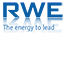 Praca na stanowiskach kierowniczych (np. Lean Manager, kierownik kaizen) oraz specjalistów z zakresu LM w przedsiębiorstwach różnych typów i branż: 
motoryzacyjna 
AGD 
elektroniczna
medyczna 
spożywcza 
biur i usług (Lean Office, Lean Banking, Lean IT) 
w służbie zdrowia (Lean Healthcare) 
w sektorze publicznym (Lean Government)
Praca w charakterze członka zespołu wdrożeniowego  LM
Praca w charakterze doradcy i  konsultanta LM
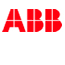 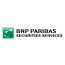 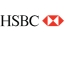 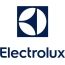 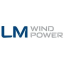 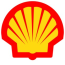 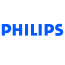 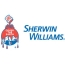 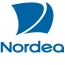 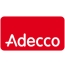 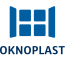 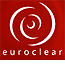 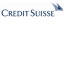 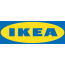 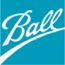 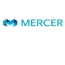 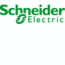 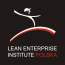 LEAN MANAGEMENT W BIZNESIE I SEKTORZE PUBLICZNYM
Opiekun specjalności
dr Małgorzata Trenkner
e-mail:  malgorzata.trenkner@ue.wroc.pl
Katedra Ekonomiki i Organizacji Przedsiębiorstwa
ul. Komandorska 118/120, bud. D, pok. 111
53-345 Wrocław
tel. 71 36 80 415 (sekretariat)
Specjalność 
MARKETING INTERNETOWY 
I E-COMMERCE
MARKETING INTERNETOWY I E-COMMERCE
Profil Absolwenta
Studenci są przygotowani do: 
pełnienia funkcji menedżerskich i budowania przewagi konkurencyjnej firmy w oparciu o zastosowanie modeli e-commerce, rozwijanie e-usług i prowadzenie nowoczesnych działań marketingowych w środowisku wirtualnym 
formułowania strategii  marketingowej firmy w Internecie  
innowacyjnego wykorzystywania Internetu w procesach kreowania marek oraz dystrybucji  produktów
planowania  i realizacji kampanii promocyjnych w Internecie 
wykorzystywania mediów społecznościowych w tworzeniu oraz pogłębianiu relacji z klientami i innymi podmiotami otoczenia
MARKETING INTERNETOWY I E-COMMERCE
Najważniejsze efekty kształcenia
WIEDZA
dotycząca specyfiki i uwarunkowań prowadzenia działań marketingowych w Internecie i modeli e-commerce
pozwalająca na rozwiązywanie problemów decyzyjnych o charakterze strategicznym i operacyjnym występujących w obszarze marketingu internetowego i handlu elektronicznego 
w zakresie możliwości zastosowań Internetu na poszczególnych etapach procesu zarządzania wartością dla klienta, tj. na etapie kreowania, komunikowania i dostarczania wartości nabywcom
MARKETING INTERNETOWY I E-COMMERCE
Najważniejsze efekty kształcenia
UMIEJĘTNOŚCI
planowania, organizowania i realizowania działań z zakresu marketingu internetowego oraz handlu elektronicznego, a także dokonywania oceny ich skuteczności 
zarządzania produkcją multimedialną, a w tym serwisem internetowym 
kształtowania relacji z różnymi podmiotami z wykorzystaniem nowych mediów i instrumentów, a w tym reklamy oraz działań z zakresu public relations w Internecie 
komunikowania dokonań i zamierzeń firmy oraz innych organizacji z zastosowaniem Internetu, mediów społecznościowych 
projektowania siatek stron internetowych 
określania zestawu wartości oferowanych przez firmy społecznościom internetowym
wykorzystywania potencjału crowdsourcingu i crowdfundingu w kreowaniu innowacji
MARKETING INTERNETOWY I E-COMMERCE
Najważniejsze efekty kształcenia
KOMPETENCJE 
kompetencje w zakresie pełnienia funkcji menedżerskich oraz roli przedsiębiorcy wdrażającego innowacje w zakresie marketingu  internetowego  oraz handlu elektronicznego 
kompetencje w zakresie kierowania zespołem i wykorzystywania indywidualnej kreatywności
zdolność podwyższania umiejętności zawodowych w warunkach rozwoju społeczeństwa informacyjnego
otwartość  na potrzeby i oczekiwania klientów
MARKETING INTERNETOWY I E-COMMERCE
Przedmioty specjalizacyjne
Strony internetowe jako narzędzie marketingu i e-commerce
Instrumenty konkurowania w przestrzeni wirtualnej
E-usługi
Blogosfera i społeczności internetowe
Planowanie i realizacja kampanii reklamowych w Internecie
Public relations w Internecie
MARKETING INTERNETOWY I E-COMMERCE
Praca po studiach
Specjalność przygotowuje do pracy:
na stanowiskach menedżerskich w różnego typu przedsiębiorstwach i innych podmiotach rynku
w działach marketingu przedsiębiorstw  różnych branż 
na stanowiskach specjalistów ds. marketingu internetowego
na stanowiskach ds. handlu elektronicznego  
w agencjach interaktywnych 
w agencjach reklamowych
w przedsiębiorstwach internetowych, portalach i wortalach
w ramach prowadzonej własnej działalności gospodarczej
MARKETING INTERNETOWY I E-COMMERCE
Koncepcja specjalności „Marketing internetowy i e-commerce” konsultowana była z praktyką gospodarczą – firmą HP Global Business Services (obecnie HP Inc Polska). 
Przedstawiciele praktyki gospodarczej zapraszani są na gościnne wykłady specjalizacyjne oraz warsztaty.
MARKETING INTERNETOWY I E-COMMERCE
Opiekun specjalności
dr hab. Magdalena Sobocińska, prof. UE 
e-mail:  magdalena.sobocinska@ue.wroc.pl 
Instytut Marketingu
Katedra Badań Marketingowych  
ul. Komandorska 118/120, bud. „B”
53-345 Wrocław
tel. 71 36 80 226 (sekretariat)
Specjalność 
ZARZĄDZANIE ZASOBAMI LUDZKIMI
ZARZĄDZANIE ZASOBAMI LUDZKIMI
Profil Absolwenta
Absolwenci specjalności są przygotowani do pracy na stanowiskach menedżerskich i specjalistycznych wszystkich rodzajów organizacji, zarówno tych o charakterze biznesowym, jak i należących do sektora publicznego 
mogą z powodzeniem wykonywać zawód doradcy i konsultanta w zakresie zarządzania zasobami ludzkimi
posiadają wiedzę z zakresu doboru, okresowego oceniania, motywowania, szkolenia i rozwoju pracowników i kadry kierowniczej przedsiębiorstw, banków i innych instytucji życia gospodarczego i publicznego oraz wiedzę z obszaru prawa pracy i elastycznych form organizacji pracy i zatrudnienia 
posiadają umiejętność wykorzystywania metod, technik i instrumentów zarządzania zasobami ludzkimi oraz umiejętność wykorzystywania wyników analizy zasobów pracy w przyszłej pracy zawodowej
potrafią rozpoznawać i diagnozować personalne, kulturowe i organizacyjne problemy towarzyszące zarządzaniu organizacjami w warunkach zmian
są przygotowani do zarządzania zasobami ludzkimi w warunkach ryzyka i niepewności, umiędzynarodowienia działalności gospodarczej oraz różnic kulturowych 
posiadają też rozbudzone zainteresowania poznawcze i badawcze, co przygotowuje ich do podjęcia studiów III stopnia (studiów doktoranckich)
ZARZĄDZANIE ZASOBAMI LUDZKIMI
Najważniejsze efekty kształcenia
WIEDZA
Absolwent dysponuje zaawansowaną  i ugruntowaną, nowoczesną   i użyteczną wiedzą z zakresu strategicznego  i operacyjnego zarządzania zasobami ludzkimi  oraz prawa pracy i elastycznych form zatrudniania i organizacji pracy w przedsiębiorstwach i podmiotach sektora publicznego
Absolwent zna współczesne koncepcje i metody i narzędzia z zakresu doboru, okresowego oceniania, motywowania, szkolenia oraz rozwoju pracowników i menedżerów, prawa pracy oraz elastycznych form zatrudnienia  i organizacji pracy
ZARZĄDZANIE ZASOBAMI LUDZKIMI
Najważniejsze efekty kształcenia
UMIEJĘTNOŚCI
Absolwent potrafi stosować w pracy i w nauce zaawansowaną wyspecjalizowaną wiedzę z zakresu zarządzania zasobami ludzkimi
Absolwent jest przygotowany do aktywnego uczestniczenia w procesach podejmowania strategicznych decyzji w obszarze zarządzania zasobami ludzkimi przy wykorzystaniu zaawansowanych metod i narzędzi kadrowych, wspomagających te procesy
Absolwent posiada umiejętność projektowania i wdrażania systemów doboru,  oceniania, motywowania i rozwoju pracowników i menedżerów
ZARZĄDZANIE ZASOBAMI LUDZKIMI
Najważniejsze efekty kształcenia
KOMPETENCJE
Absolwent jest przygotowany do samodzielnego zdobywania  i doskonalenia wiedzy  oraz profesjonalnych umiejętności i wykorzystywania jej do pełnienia różnorodnych ról zawodowych i życiowych
Absolwent potrafi kierować złożonymi zespołami interdyscyplinarnymi w środowisku zawodowym i poza-zawodowym
Absolwent jest przygotowany do podejmowania samodzielnych decyzji w sytuacjach konfliktu społecznego oraz innych sytuacjach kryzysowych
ZARZĄDZANIE ZASOBAMI LUDZKIMI
Przedmioty specjalnościowe
Dobór pracowników i formy ich zatrudnienia
Systemy okresowych ocen pracowniczych
Programowanie rozwoju pracowników
Controlling personalny
Motywowanie pracowników z elementami psychologii zarządzania
Dylematy, paradoksy i błędy w kierowaniu ludźmi
ZARZĄDZANIE ZASOBAMI LUDZKIMI
Praca po studiach
na stanowiskach menedżerskich i specjalistycznych wszystkich rodzajów organizacji, zarówno tych o charakterze biznesowym, jak i należących do sektora publicznego
na stanowiskach specjalisty i menedżera zarządzania zasobami ludzkimi
na stanowisku doradcy i konsultanta w zakresie zarządzania zasobami ludzkimi
ZARZĄDZANIE ZASOBAMI LUDZKIMI
Opiekun specjalności
dr hab. inż. prof. UE Dominika Bąk-Grabowska
e-mail: dominika.bak-grabowska@ue.wroc.pl  
Katedra Ekonomiki i Organizacji Przedsiębiorstwa
ul. Komandorska 118/120, bud. D, pok. 111
53-345 Wrocław
tel. 71 36 80 415 (sekretariat)
KIERUNEK ZARZĄDZANIE
Opiekun kierunku
dr hab. prof. UE Jarosław Woźniczka
e-mail: jaroslaw.wozniczka@ue.wroc.pl   
Katedra Zarządzania Marketingowego
Instytut Marketingu
ul. Komandorska 118/120, bud. O, pok. 210
53-345 Wrocław
tel. 71 36 80 244, 71 36 80 226 (sekretariat)
Specjalność 
ZARZĄDZANIE W BIZNESIE I SEKTORZE PUBLICZNYM
ZARZĄDZANIE W BIZNESIE I SEKTORZE PUBLICZNYM
Profil Absolwenta
Absolwent specjalności posiada kompetencje umożliwiające podejmowanie racjonalnych decyzji, w różnych sferach funkcjonowania organizacji biznesowych (produkcyjnych, handlowych, usługowych) i podmiotów sektora publicznego. 
cechuje go umiejętność kierowania podmiotami i zespołami ludzkimi, planowania i organizowania pracy zespołowej, stosowania odpowiednich sposobów motywowania 
jest przygotowany do zarządzania w warunkach ryzyka i niepewności, w warunkach umiędzynarodowienia działalności oraz w warunkach różnic kulturowych 
posiada też rozbudzone zainteresowania poznawcze i badawcze, co przygotowuje go do podjęcia studiów III stopnia (studiów doktoranckich)
ZARZĄDZANIE W BIZNESIE I SEKTORZE PUBLICZNYM
Najważniejsze efekty kształcenia
WIEDZA
Absolwent posiada wiedzę na temat współczesnych koncepcji i metod organizacji i zarządzania
Absolwent posiada wiedzę dotyczącą zarządzania zmianami (w tym innowacjami organizacyjnymi), zarządzania zasobami ludzkimi i negocjacji. 
Absolwent posiada wiedzę na temat podejścia procesowego i metod ciągłego doskonalenie procesów (metody business process reengineering, lean oraz techniki kazein, six sigma)
ZARZĄDZANIE W BIZNESIE I SEKTORZE PUBLICZNYM
Najważniejsze efekty kształcenia
UMIEJĘTNOŚCI
Absolwent dysponuje umiejętnościami w zakresie zarządzania  przedsiębiorstwem oraz jednostkami sektora publicznego, w szczególności formułuje strategie rozwojowe dla tych organizacji, efektywnie zarządza  ich finansami, podejmuje współpracę międzysektorową, pozyskuje fundusze umożliwiające rozwój lokalny i regionalny
Absolwent  posiada umiejętności kierowania zespołami ludzkimi, planowania i organizowania pracy zespołowej, stosowania odpowiednich sposobów motywowania
Absolwent podejmuje decyzje zgodnie z  etyką biznesu i etyką służby cywilnej
ZARZĄDZANIE W BIZNESIE I SEKTORZE PUBLICZNYM
Najważniejsze efekty kształcenia
KOMPETENCJE
Absolwent potrafi adaptować metody, techniki i narzędzia zarządzania stosowane w sektorze prywatnym do specyfiki zadań sektora publicznego
Absolwent  posiada rozbudzone zainteresowania poznawcze i badawcze, co przygotowuje go do podjęcia studiów III stopnia (studiów doktoranckich).
ZARZĄDZANIE W BIZNESIE I SEKTORZE PUBLICZNYM
Przedmioty specjalnościowe
Biznes plan jako narzędzie zarządzania
Zarządzanie  publiczne - metody
Wycena i zarządzanie wartością przedsiębiorstwa
Zarządzanie jakością w sektorze publicznym
Społeczne zaangażowanie przedsiębiorstw – koncepcje, metody, narzędzia
Zarządzanie projektami w sektorze publicznym
ZARZĄDZANIE W BIZNESIE I SEKTORZE PUBLICZNYM
Praca po studiach
Specjalność przygotowuje do pracy w zawodzie menedżera, doradcy i konsultanta wszystkich rodzajów organizacji, zarówno  o charakterze biznesowym, jak i należących do sektora publicznego (w takich sferach jak administracja rządowa i samorządowa, nauka, edukacja, kultura, ochrona zdrowia, bezpieczeństwo publiczne, itd.)
ZARZĄDZANIE W BIZNESIE I SEKTORZE PUBLICZNYM
Opiekun specjalności
dr hab. prof. UE Dorota Teneta-Skwiercz
e-mail: dorota.teneta@ue.wroc.pl  
Katedra Ekonomiki i Organizacji Przedsiębiorstwa
ul. Komandorska 118/120, bud. D
53-345 Wrocław
tel. 71 36 80 415 (sekretariat)
WYDZIAŁ  NAUK  EKONOMICZNYCH
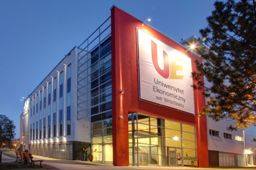 Do zobaczenia na zajęciach
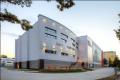 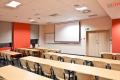 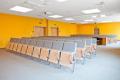 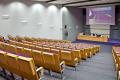 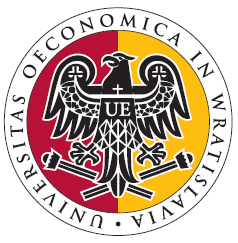 Studia na WNE to szansa na lepszą pracę i wyższe zarobki!